Bayesian statistics, structure elucidation and the DP4 probability
Vinícius Capriles Port
18th of april, 2022

Supervisor: Prof. Giovanni F. Caramori
Molecular electronic structure group
Summary
Bayesian statistics
Frequentists vs Bayesians
Let’s look at an example: the classic coin toss
Structure elucidation
The problem
Experimental techniques
Why NMR?
Computational chemistry enters the game
The DP4 probability
CP(1,2,3) parameters
DP4 parameter
Beyond DP4
‹#›
1.
Bayesian Statistics
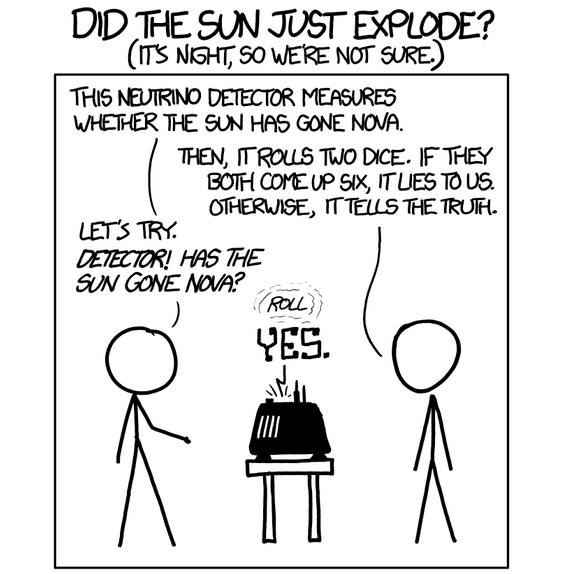 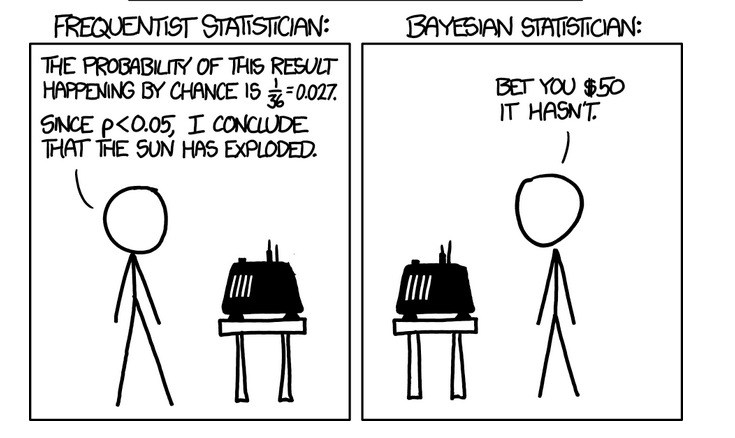 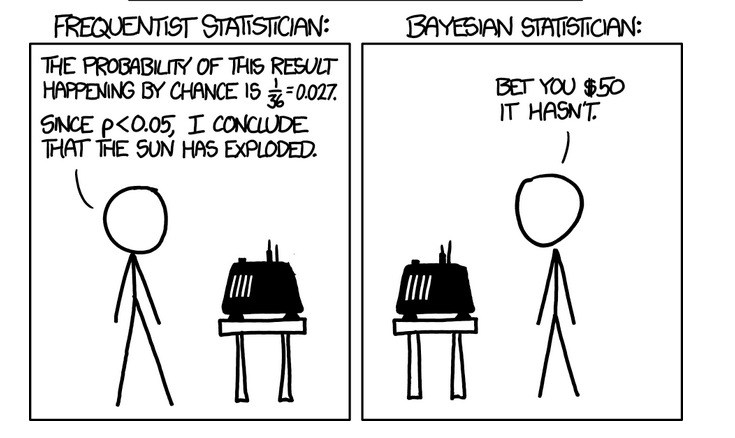 ‹#›
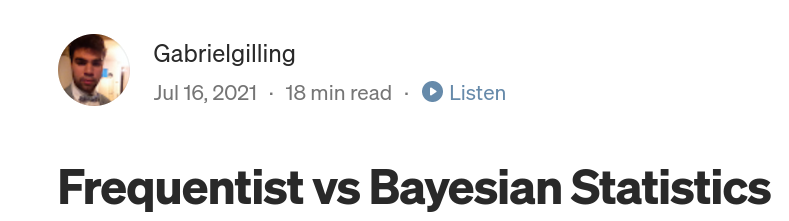 https://towardsdatascience.com/frequentist-vs-bayesian-statistics-54a197db21
‹#›
Let’s look at an example: the classic coin toss
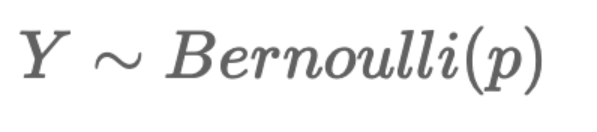 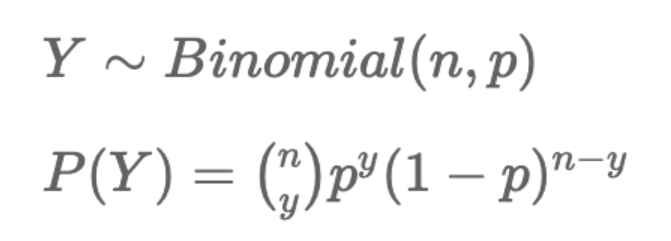 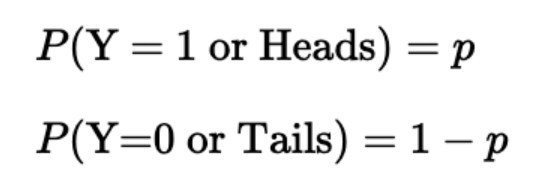 ‹#›
Let’s look at an example: the classic coin toss
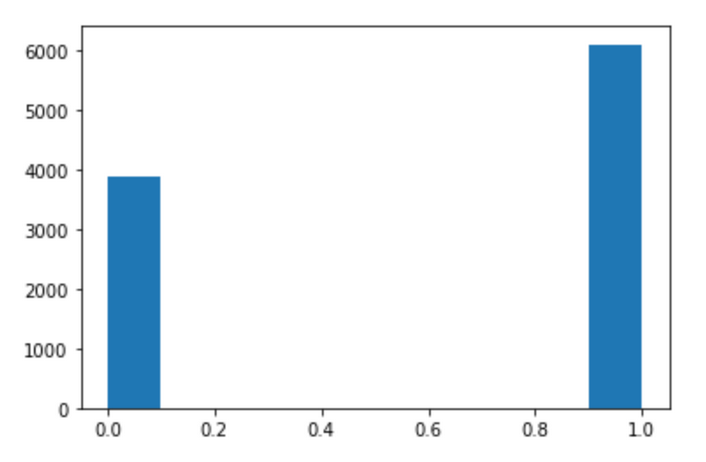 ‹#›
The classic coin toss: frequentist
Maximum Likelihood Estimation (MLE).
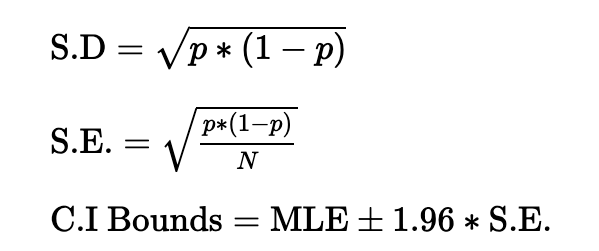 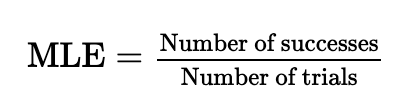 ‹#›
The classic coin toss: frequentist
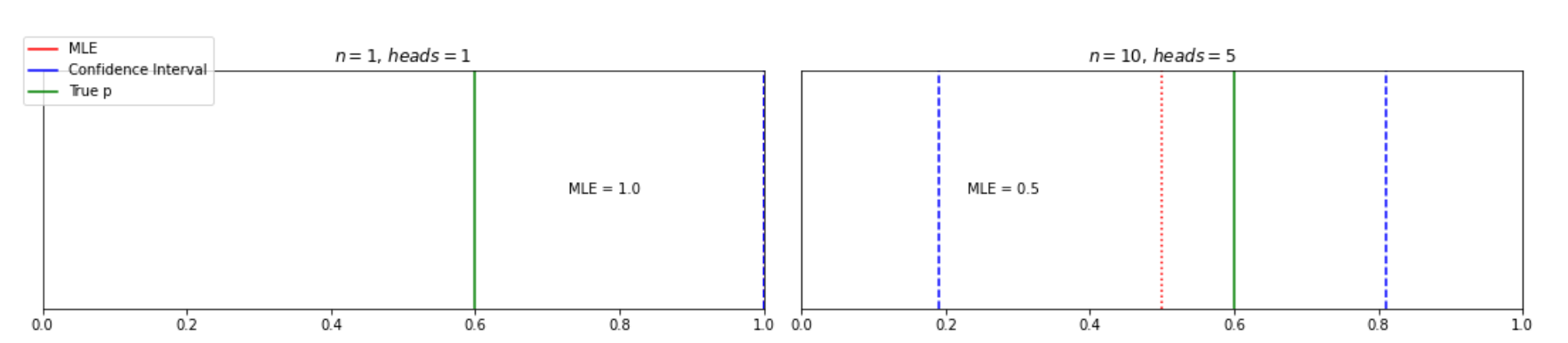 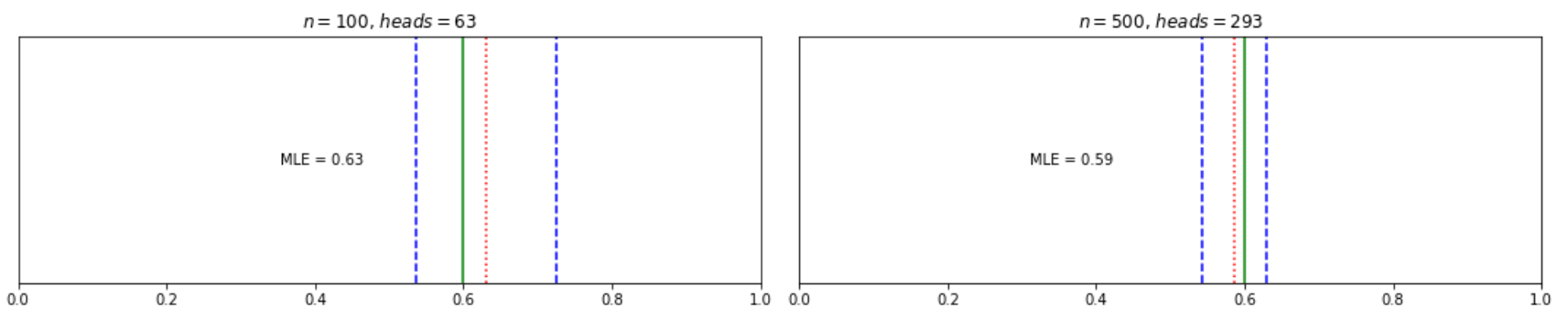 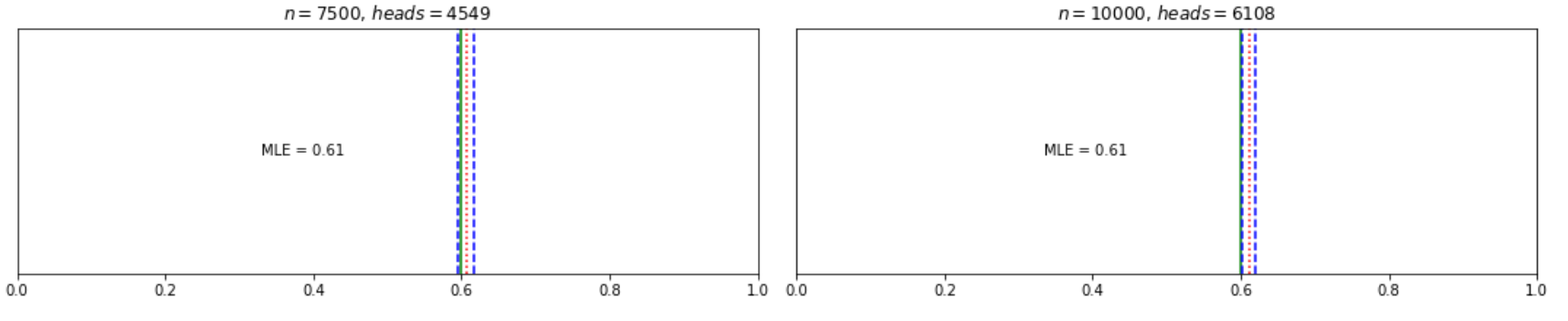 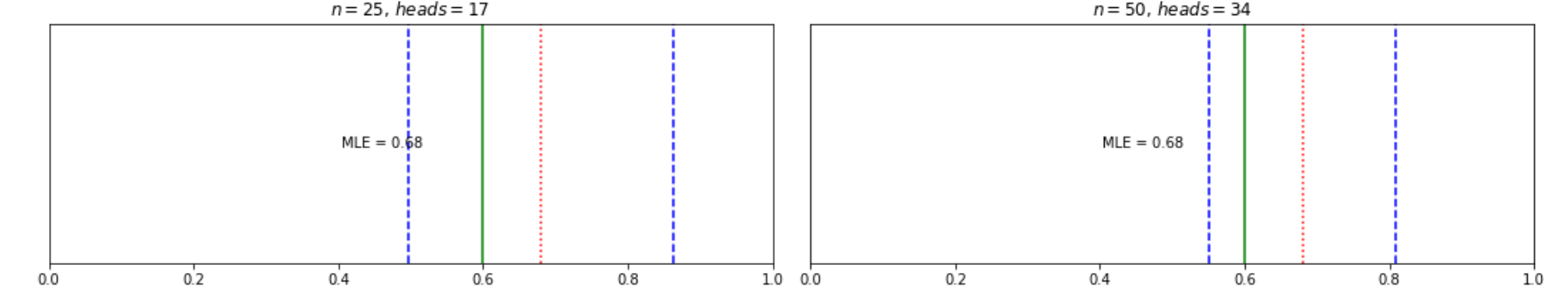 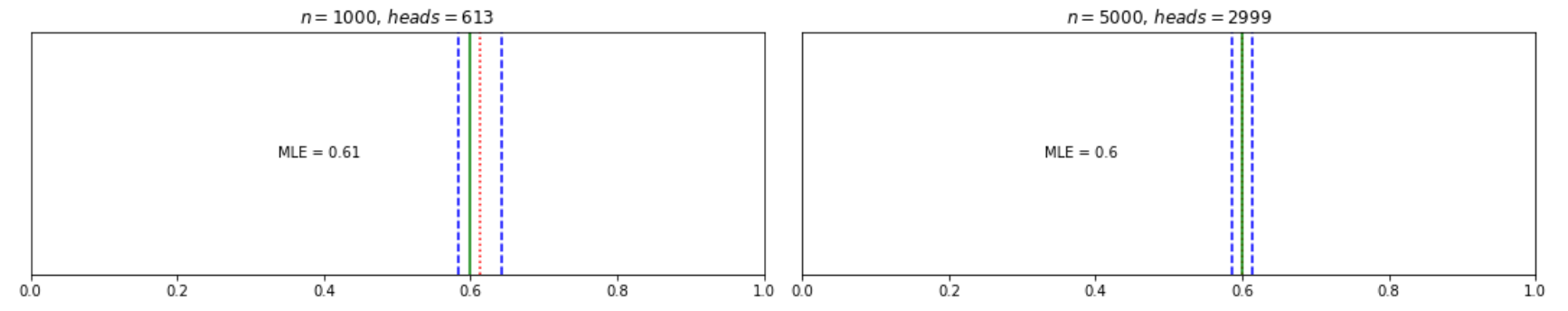 ‹#›
The classic coin toss: bayesian
Likelihood function
posterior
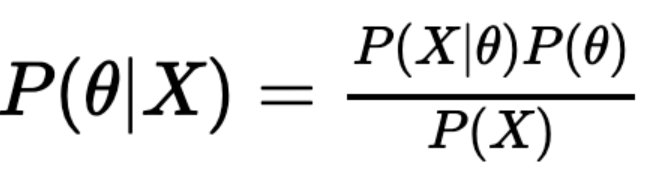 prior
Marginal distribution
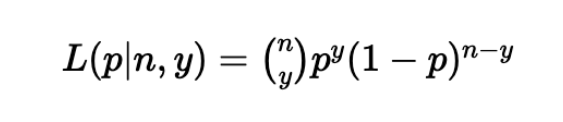 ‹#›
The classic coin toss: bayesian
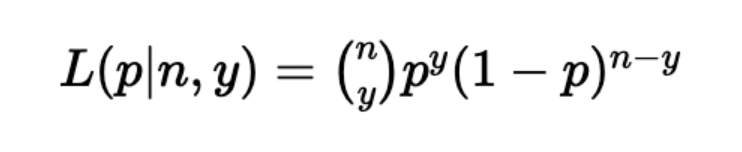 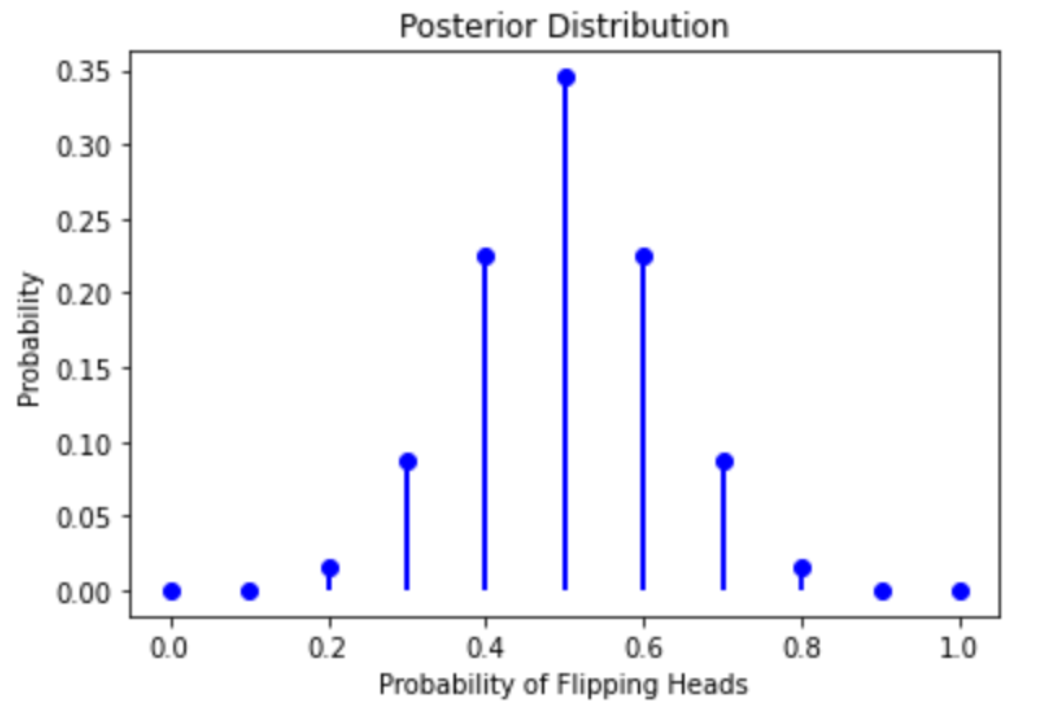 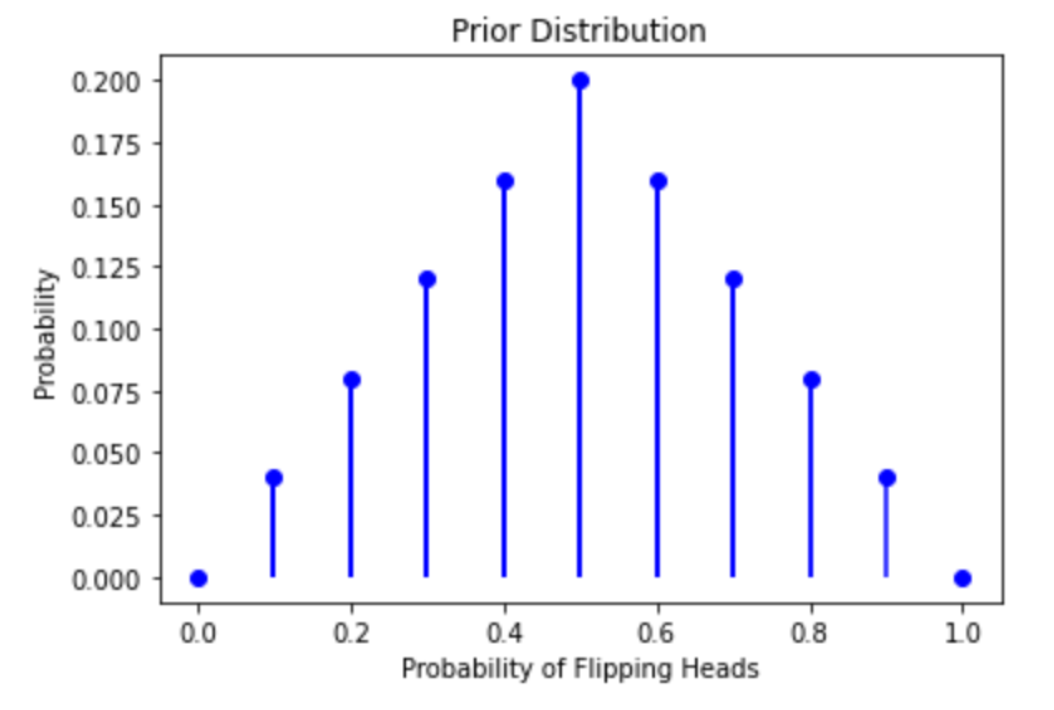 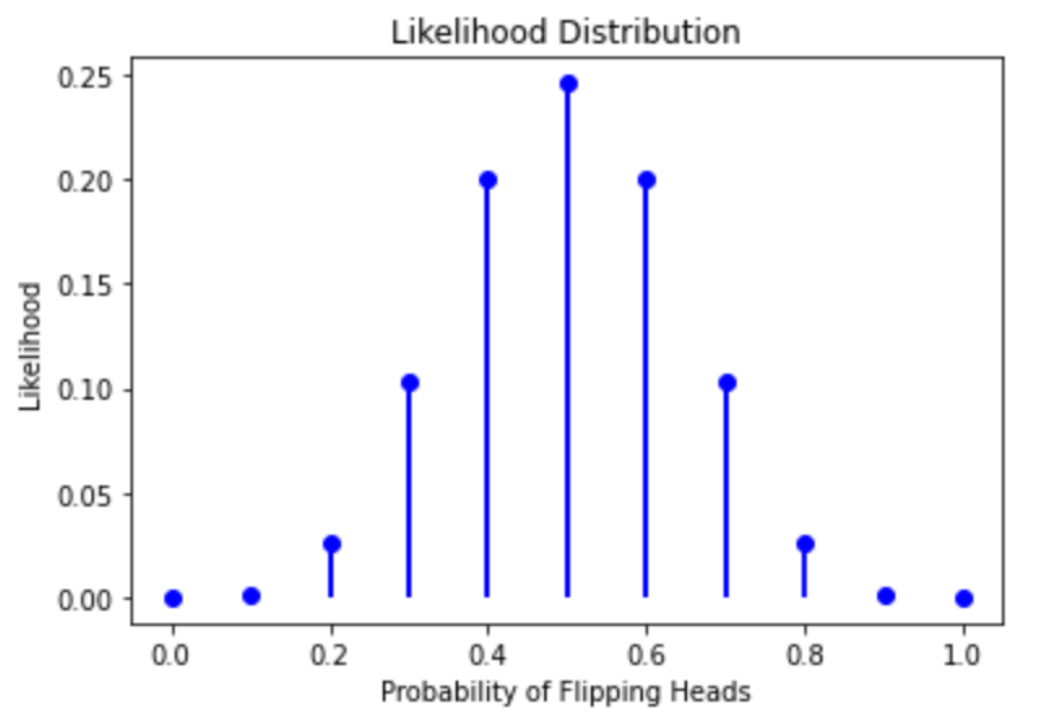 ‹#›
The classic coin toss: bayesian
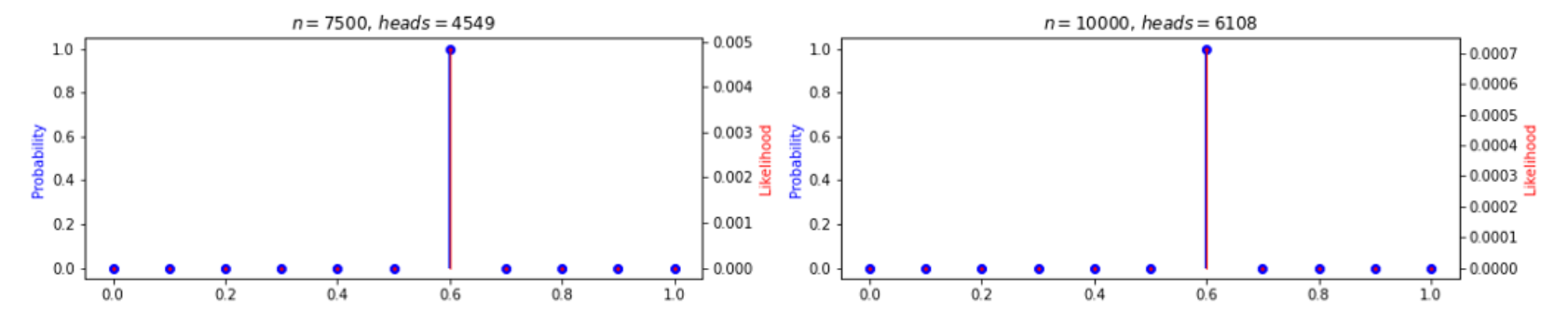 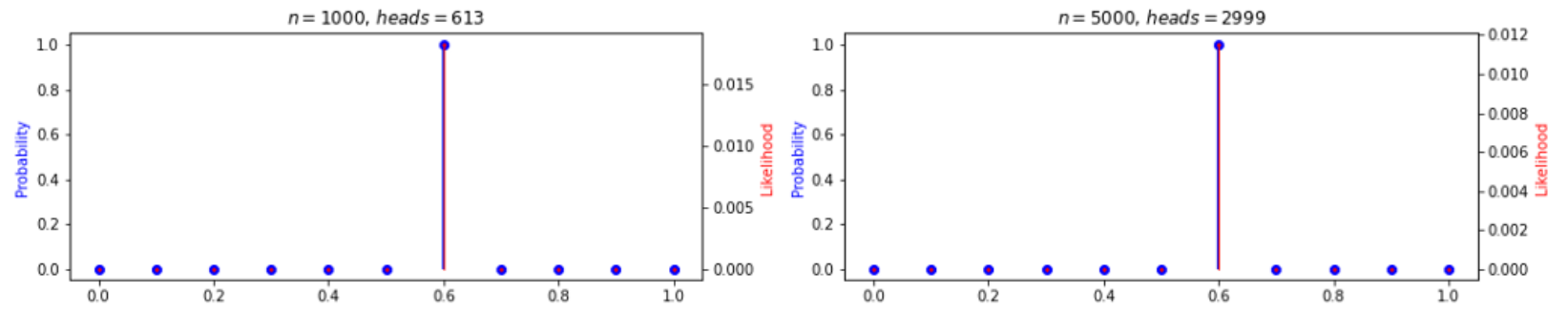 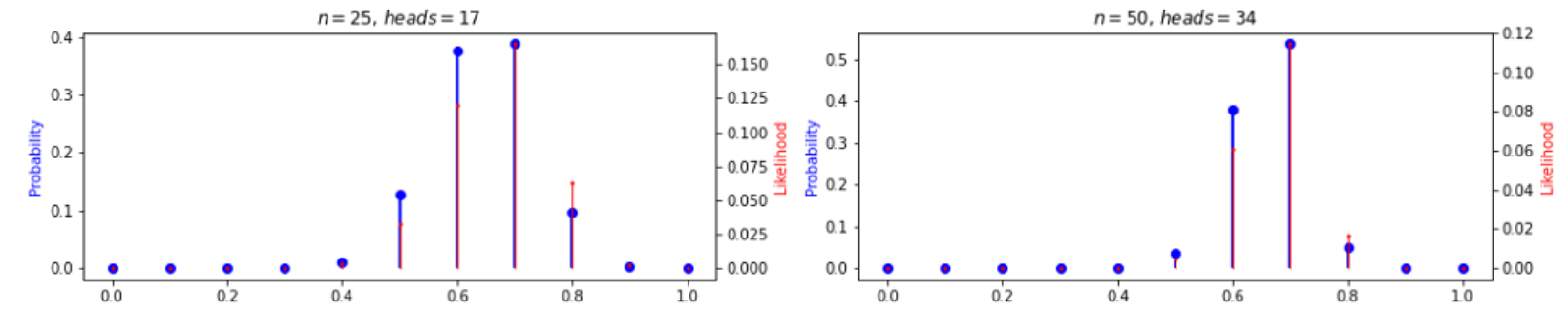 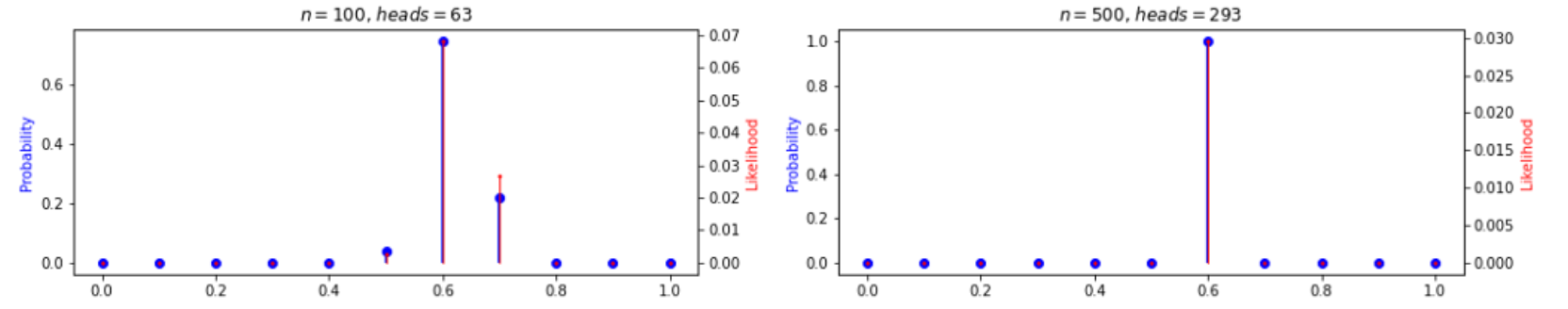 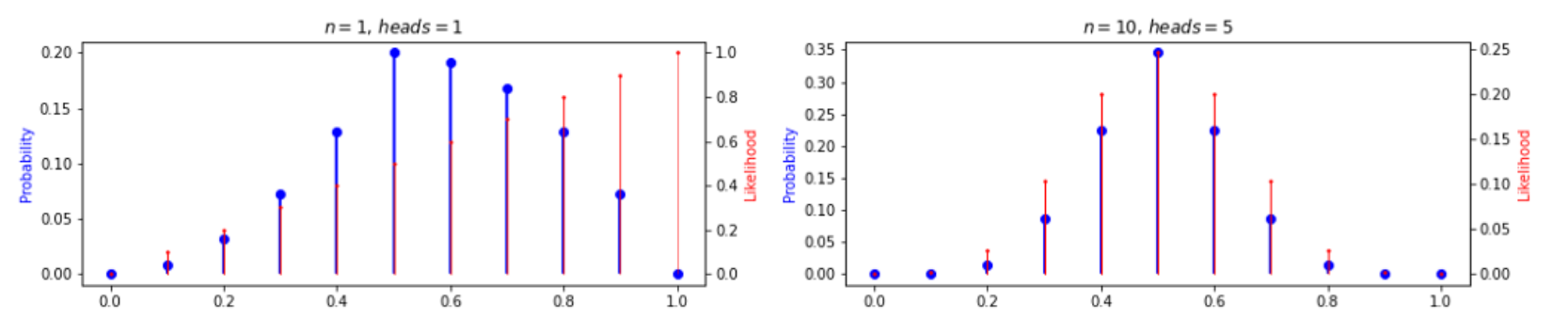 ‹#›
The classic coin toss: conclusion
- The Frequentist approach estimates the unknown parameter using the Maximum Likelihood Estimate (MLE): the point estimate which is the most likely true value of the parameter, given the data that we’ve observed.
- The Frequentist answer is completely formed from the observed data and is delivered in the form of a single point estimate. This puts us at the mercy of the data’s accuracy and quality.
- The Bayesian approach combines a prior probability distribution with observed data (in the form of a likelihood distribution) to obtain a posterior probability distribution.
- While the Bayesian approach also relies on data, its estimate incorporates our prior *knowledge* about the parameter of interest, its answer is delivered in the form of the parameter of interest’s probability distribution. We can offset our reliance on the data by setting stronger priors.
- Both the Frequentist and Bayesian estimates begin to equal each other as our sample size grows and the statistical inference becomes objective.
‹#›
2.
Structural elucidation
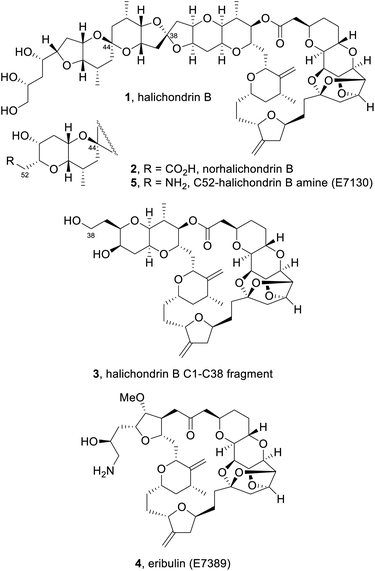 Structural elucidation - the problem
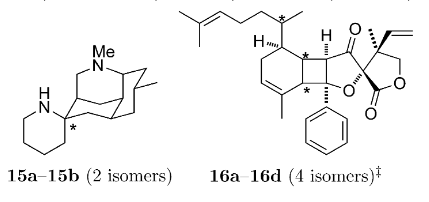 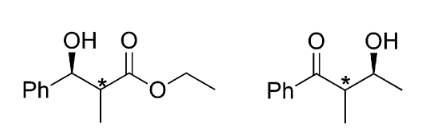 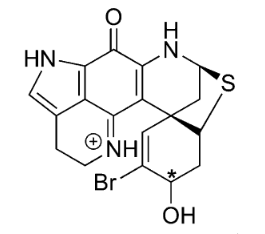 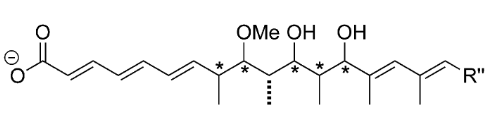 Batista, A.; Angrisani, B.; Lima, M. E.; da Silva, S.; Schettini, V.; Chagas, H.; dos Santos Jr., F.; Batista Jr., J.; Valverde, A. Absolute Configuration Reassignment of Natural Products: An Overview of the Last Decade. J. Braz. Chem. Soc. 2021. https://doi.org/10.21577/0103-5053.20210079.
Wu, Z.-C.; Boger, D. L. The Quest for Supernatural Products: The Impact of Total Synthesis in Complex Natural Products Medicinal Chemistry. Nat. Prod. Rep. 2020, 37 (11), 1511–1531. https://doi.org/10.1039/D0NP00060D.
‹#›
Experimental techniques employed
X-ray crystallography
Provides resolution at atomic level
Requires a single well-defined crystal
Chiroptical spectroscopy
Naturally sensitive to chirality
Flexible molecules can be a pain 
Proper chromophores are required
Stereocontrolled organic synthesis
Most robust method
Depends on the correct AC of the starting materials
Expensive
Time consuming
Nuclear Magnetic Resonance (NMR)
Insensitive to chirality in isotropic medium
May require chiral auxiliaries (solvents, semi-synthesis)
Batista, A.; Angrisani, B.; Lima, M. E.; da Silva, S.; Schettini, V.; Chagas, H.; dos Santos Jr., F.; Batista Jr., J.; Valverde, A. Absolute Configuration Reassignment of Natural Products: An Overview of the Last Decade. J. Braz. Chem. Soc. 2021. https://doi.org/10.21577/0103-5053.20210079.
‹#›
Why NMR?
Chemical shifts can provide information about the chemical environment
Multiplicity of the peaks (Spin Spin Coupling Constant) provides information about the connectivity in the system
Powerful 2D spectra
Batista, A.; Angrisani, B.; Lima, M. E.; da Silva, S.; Schettini, V.; Chagas, H.; dos Santos Jr., F.; Batista Jr., J.; Valverde, A. Absolute Configuration Reassignment of Natural Products: An Overview of the Last Decade. J. Braz. Chem. Soc. 2021. https://doi.org/10.21577/0103-5053.20210079.
‹#›
Why NMR?
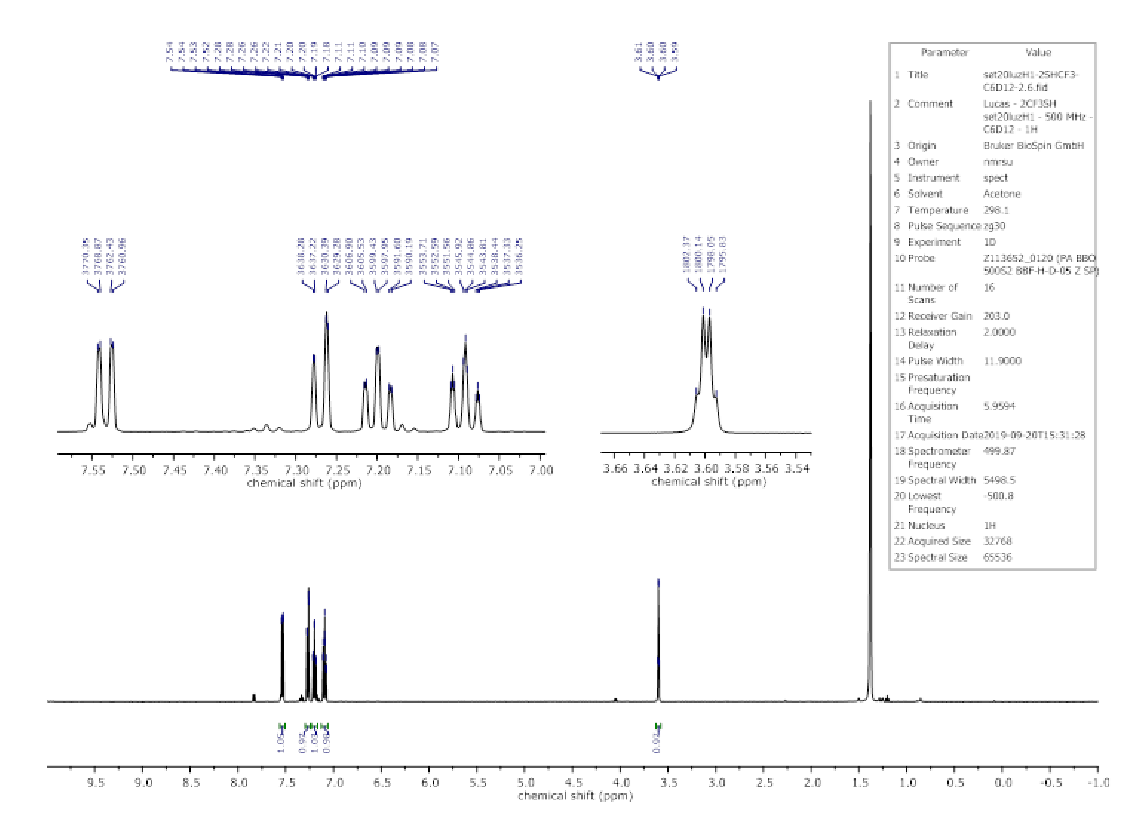 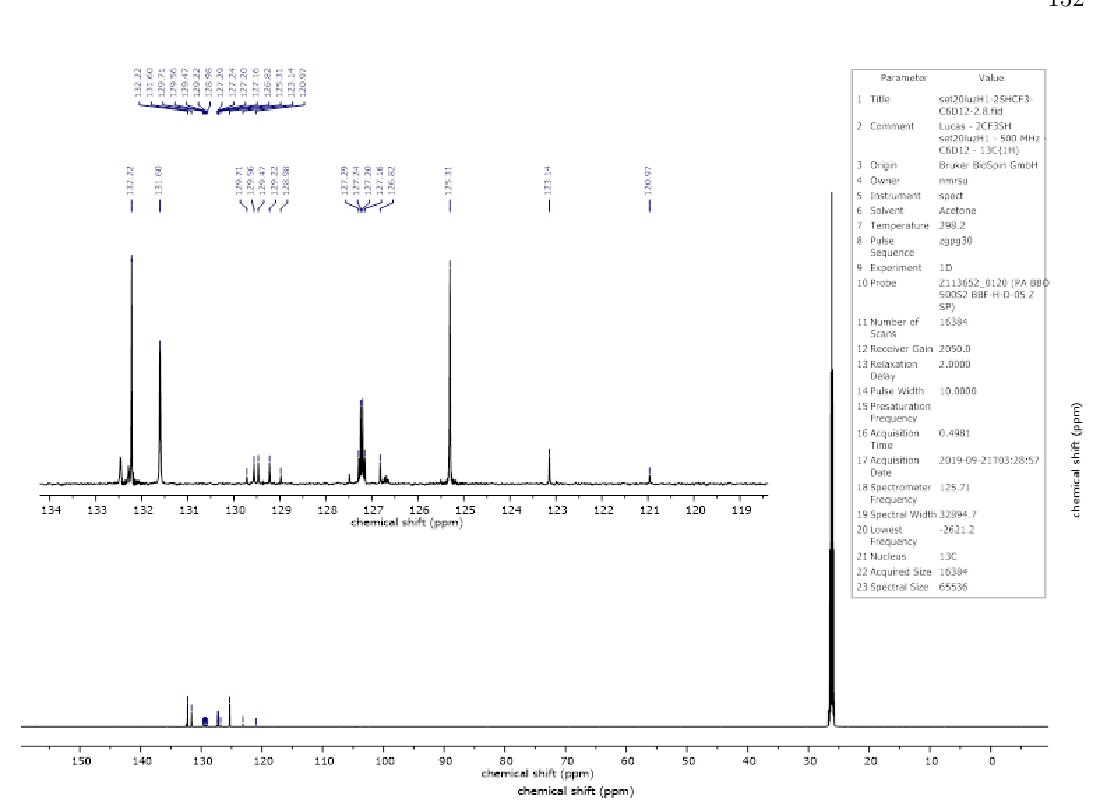 ‹#›
Why NMR?
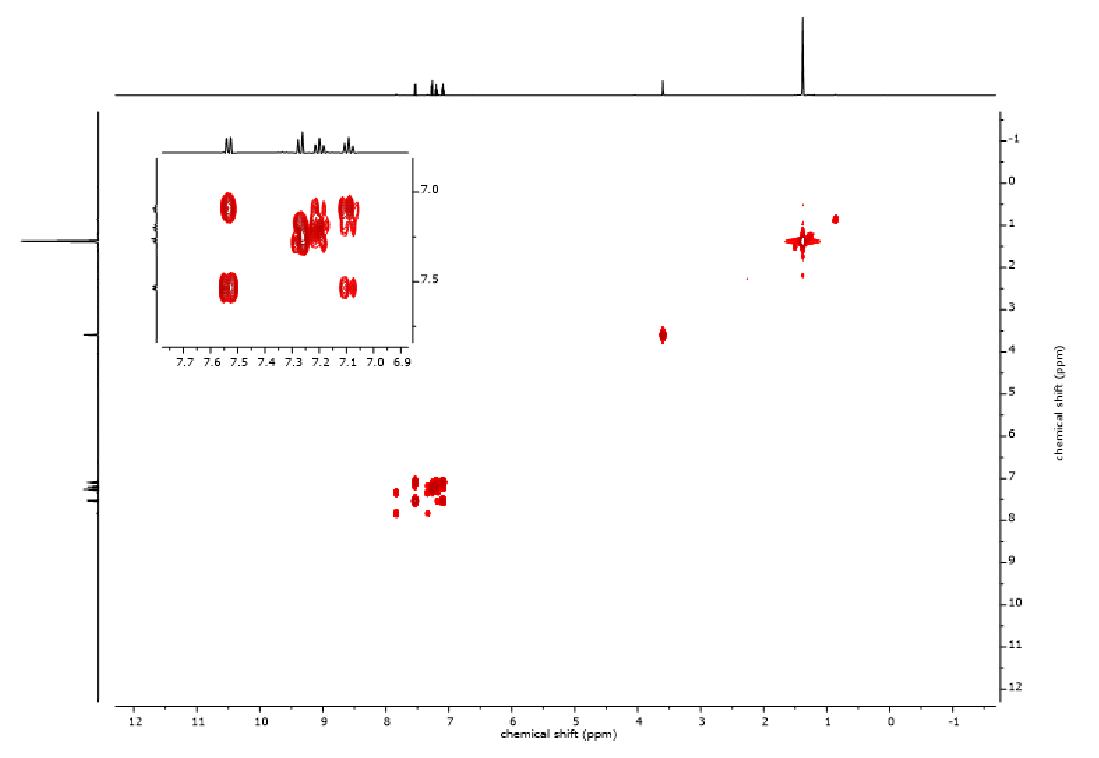 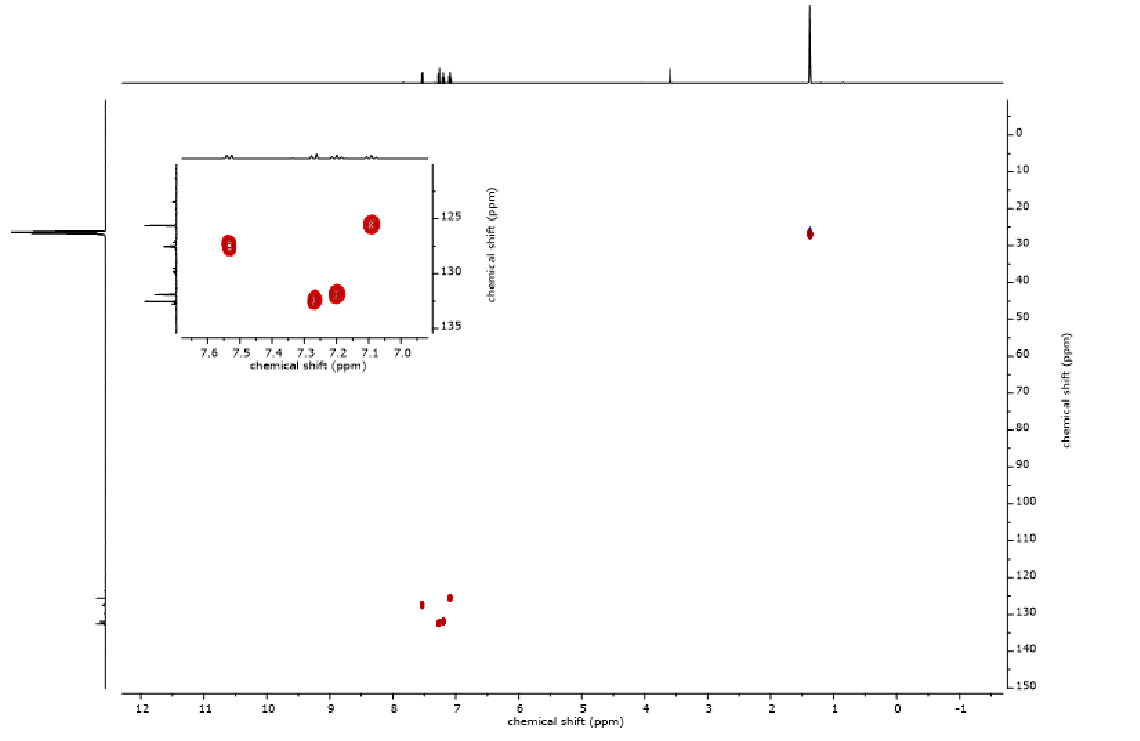 ‹#›
Why NMR?
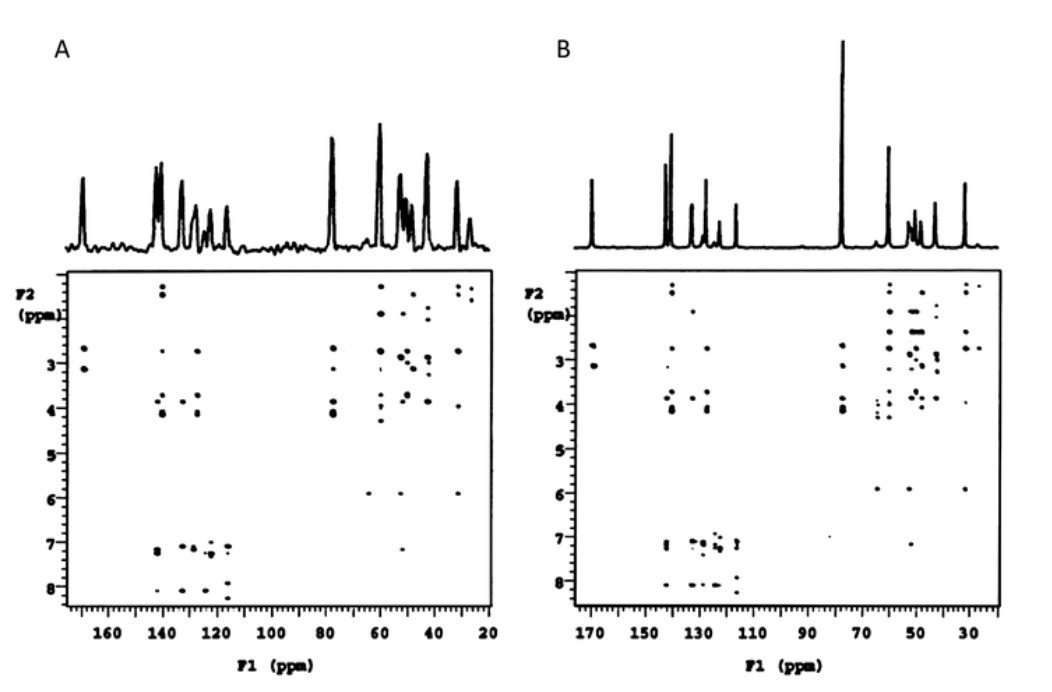 ‹#›
Why NMR?
Chemical shifts can provide information about the chemical environment
Multiplicity of the peaks (Spin Spin Coupling Constant) provides information about the connectivity in the system
Powerful 2D spectra 
Possibility of pairing experimental data with ab-initio calculations
‹#›
Computational Chemistry enters the game
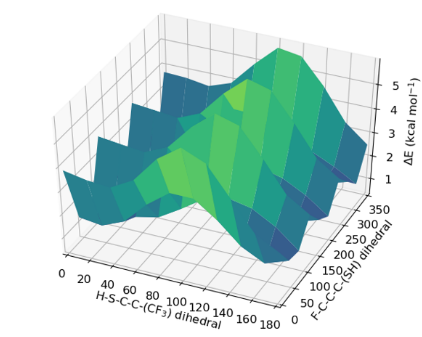 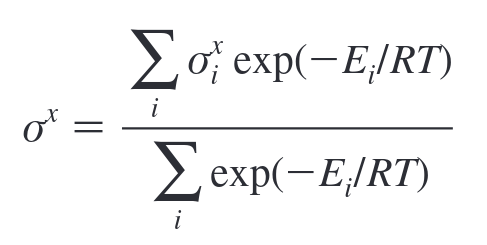 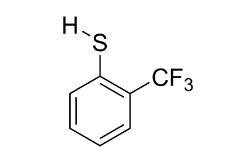 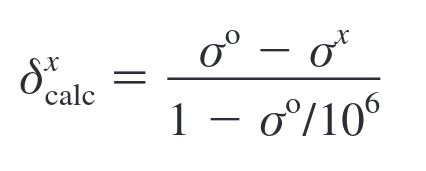 ‹#›
3.
The DP4 probability
Computational Chemistry enters the game
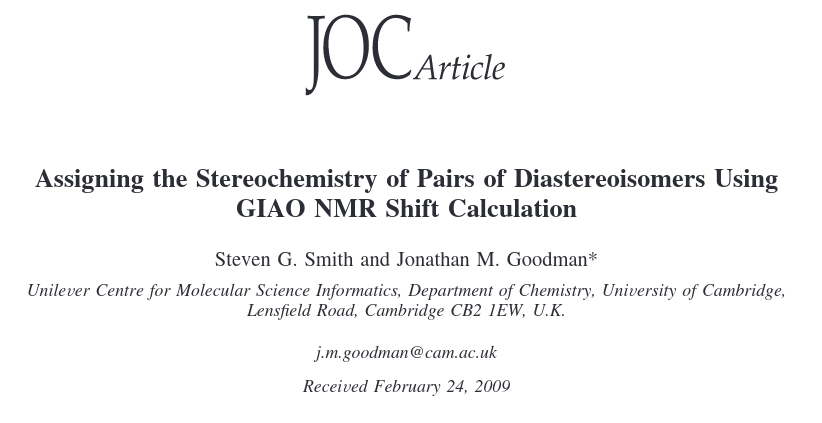 Smith, S. G.; Goodman, J. M. Assigning the Stereochemistry of Pairs of Diastereoisomers Using GIAO NMR Shift Calculation. J. Org. Chem. 2009, 74 (12), 4597–4607. https://doi.org/10.1021/jo900408d.
‹#›
CP1,2,3 parameter - comparing two different spectra
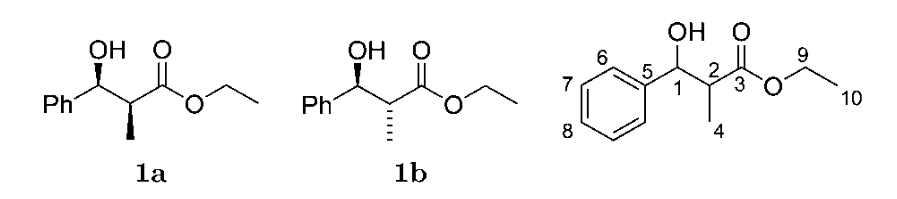 a,b = theoretical data
A,B = experimental data
‹#›
CP1,2,3 parameter - comparing two different spectra
Correlation coefficient
Mean absolute error
Corrected mean absolute error
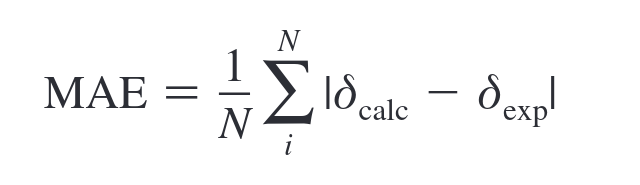 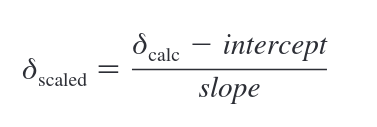 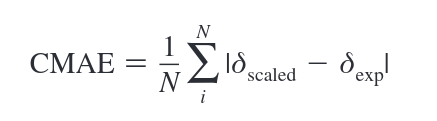 ‹#›
CP1,2,3 parameter - comparing two different spectra
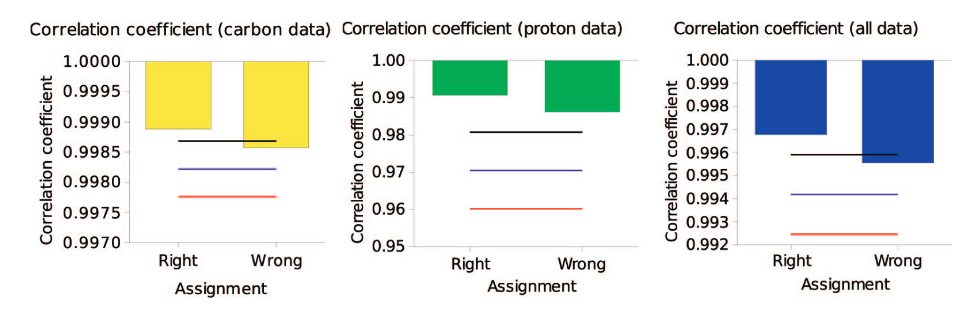 ‹#›
CP1,2,3 parameter - comparing two different spectra
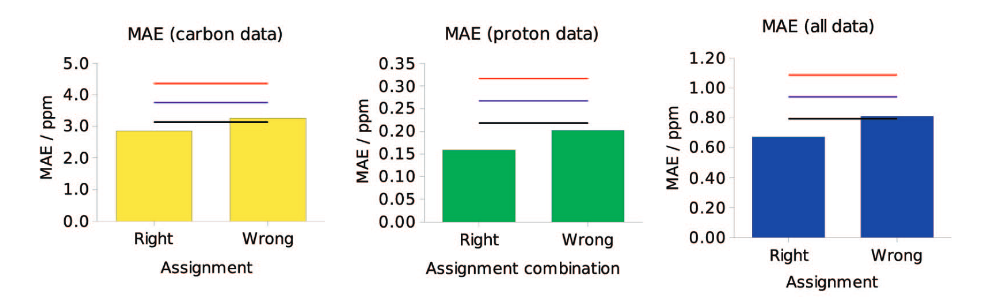 ‹#›
CP1,2,3 parameter - comparing two different spectra
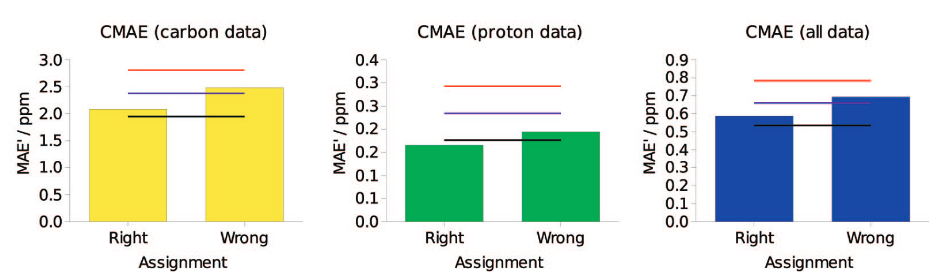 ‹#›
CP1,2,3 parameter - comparing two different spectra
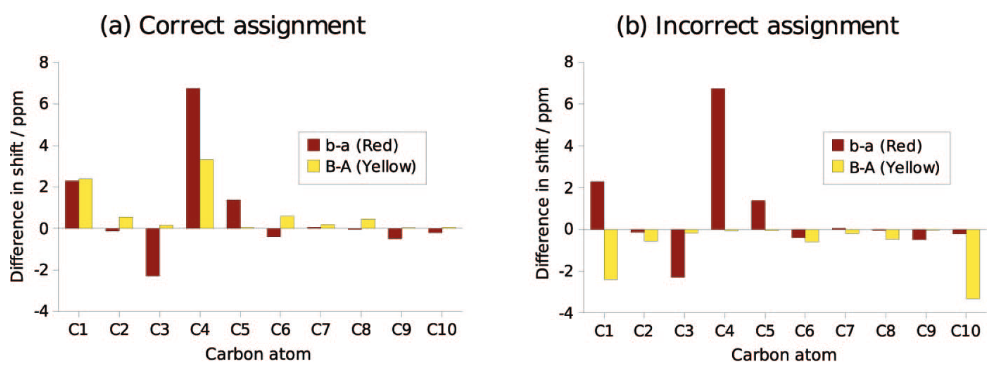 ‹#›
CP1,2,3 parameter - comparing two different spectra
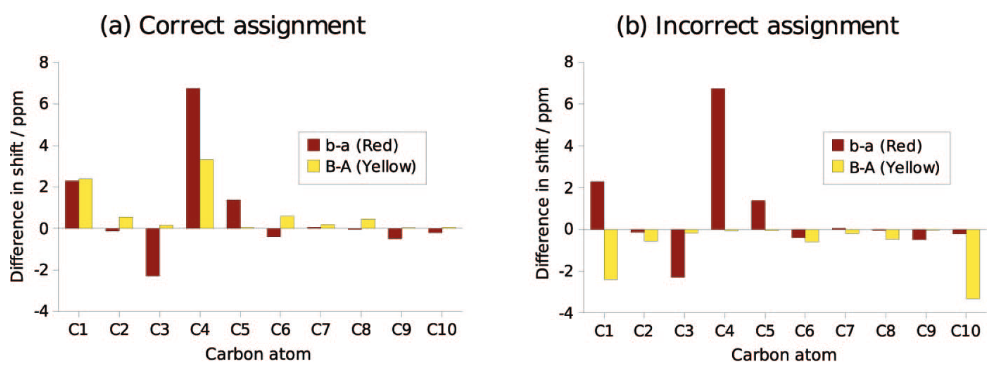 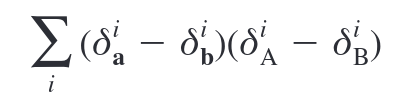 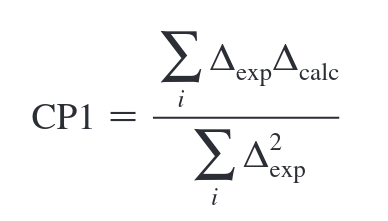 ‹#›
CP1,2,3 parameter - comparing two different spectra
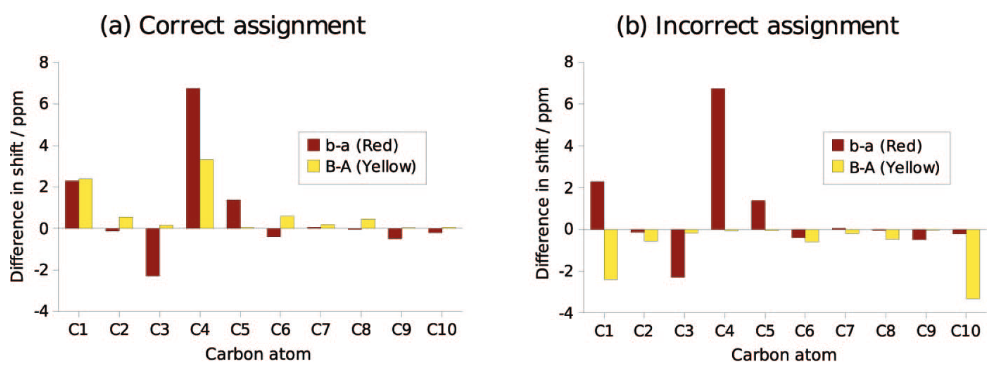 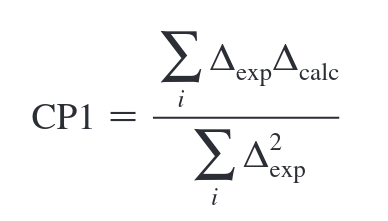 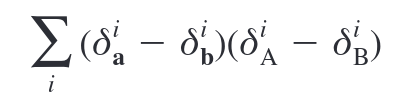 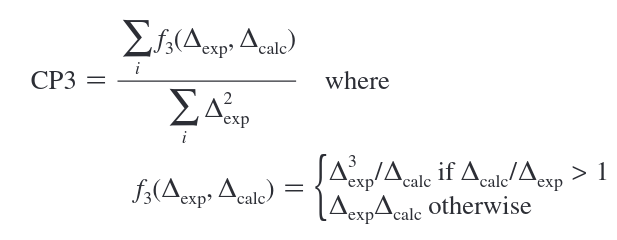 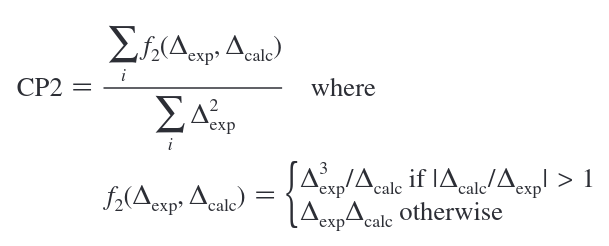 ‹#›
CP1,2,3 parameter - comparing two different spectra
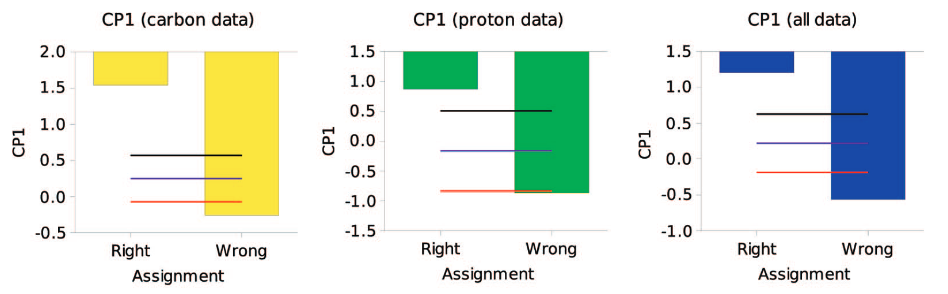 ‹#›
CP1,2,3 parameter - comparing two different spectra
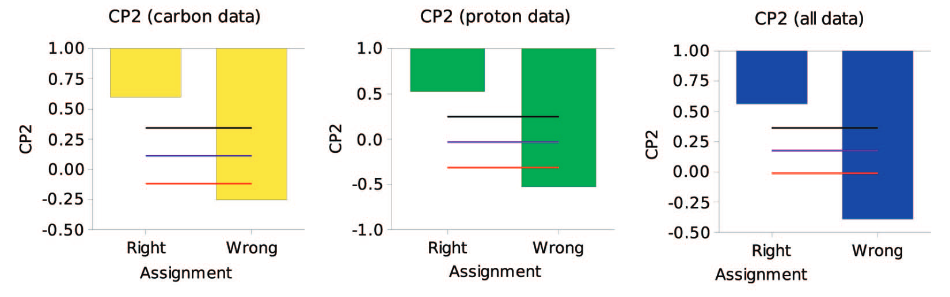 ‹#›
CP1,2,3 parameter - comparing two different spectra
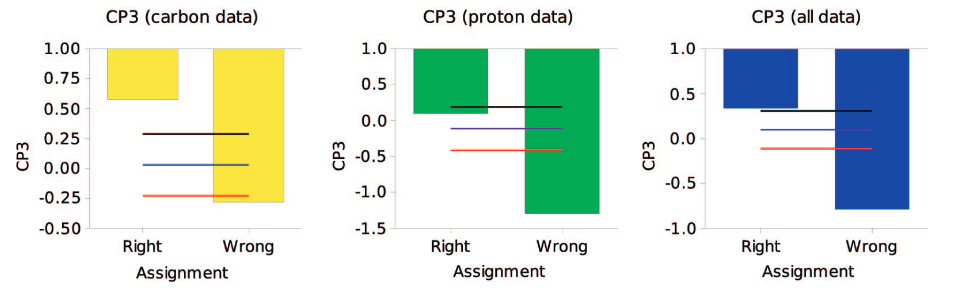 ‹#›
CP1,2,3 parameter - comparing two different spectra
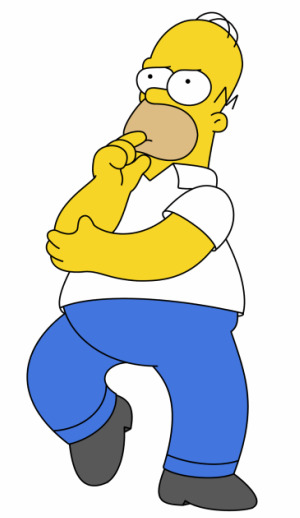 How confident we are that our answer is correct based on theses parameters?
‹#›
CP1,2,3 parameter - comparing two different spectra
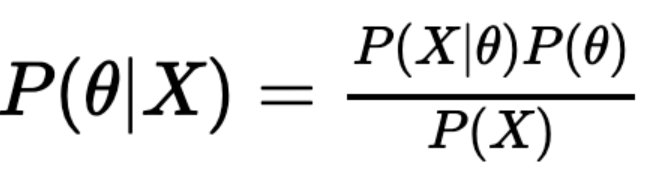 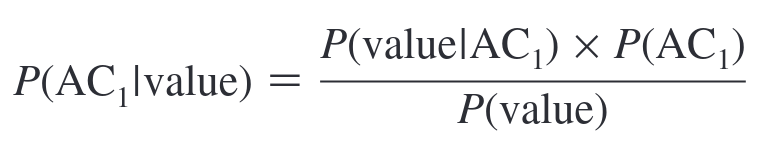 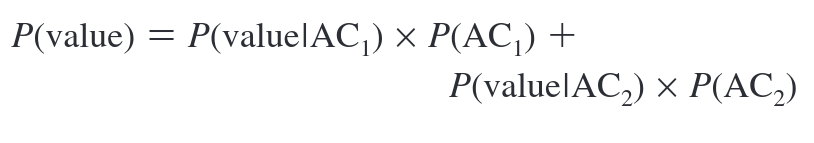 ‹#›
CP1,2,3 parameter - comparing two different spectra
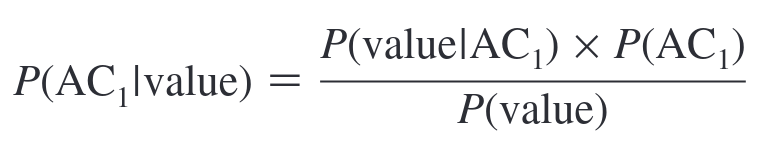 0.909
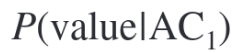 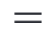 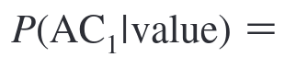 95%
0.0483
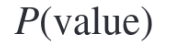 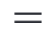 0.5
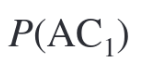 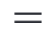 ‹#›
CP1,2,3 parameter - comparing two different spectra
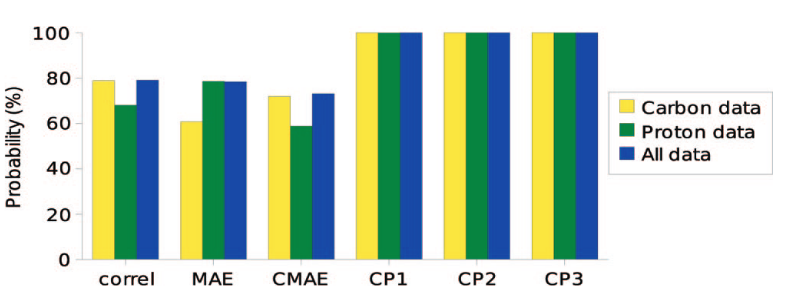 ‹#›
DP4 - only one spectra required
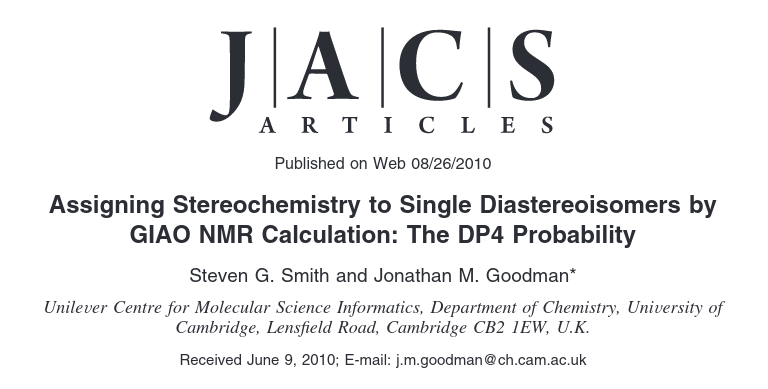 Smith, S. G.; Goodman, J. M. Assigning Stereochemistry to Single Diastereoisomers by GIAO NMR Calculation: The DP4 Probability. J. Am. Chem. Soc. 2010, 132 (37), 12946–12959. https://doi.org/10.1021/ja105035r.
‹#›
DP4 - only one spectra required
Calculate the empirically scaled shifts (CMAE way)
Assume that the error for an atom obeys a t distribution with mean μ, standard deviation σ and degrees of freedom ν.
Assume that the error for each atom is independent of one another
Smith, S. G.; Goodman, J. M. Assigning Stereochemistry to Single Diastereoisomers by GIAO NMR Calculation: The DP4 Probability. J. Am. Chem. Soc. 2010, 132 (37), 12946–12959. https://doi.org/10.1021/ja105035r.
‹#›
DP4 - only one set of spectra required
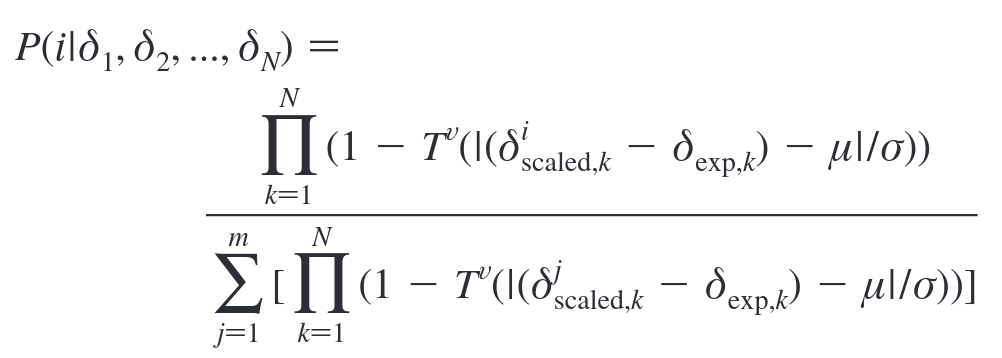 Smith, S. G.; Goodman, J. M. Assigning Stereochemistry to Single Diastereoisomers by GIAO NMR Calculation: The DP4 Probability. J. Am. Chem. Soc. 2010, 132 (37), 12946–12959. https://doi.org/10.1021/ja105035r.
‹#›
DP4 - only one set of spectra required
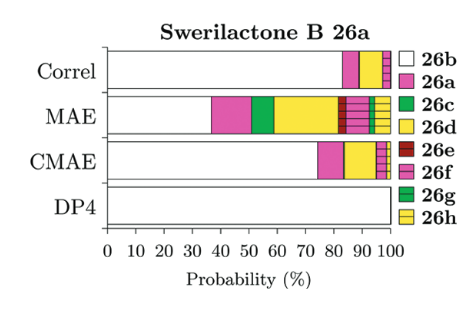 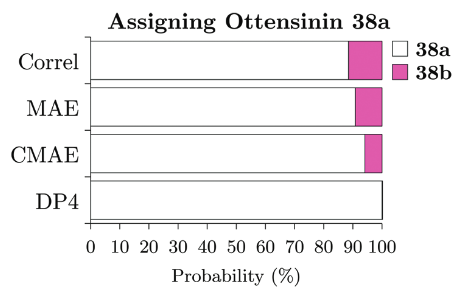 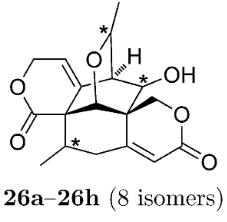 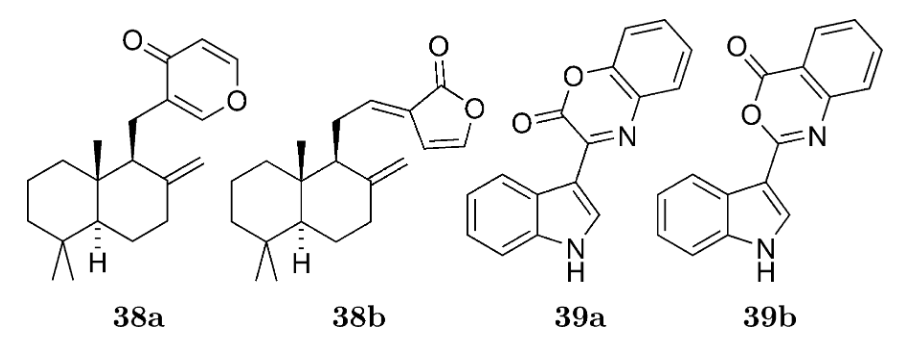 Smith, S. G.; Goodman, J. M. Assigning Stereochemistry to Single Diastereoisomers by GIAO NMR Calculation: The DP4 Probability. J. Am. Chem. Soc. 2010, 132 (37), 12946–12959. https://doi.org/10.1021/ja105035r.
‹#›
DP4 - only one set of spectra required
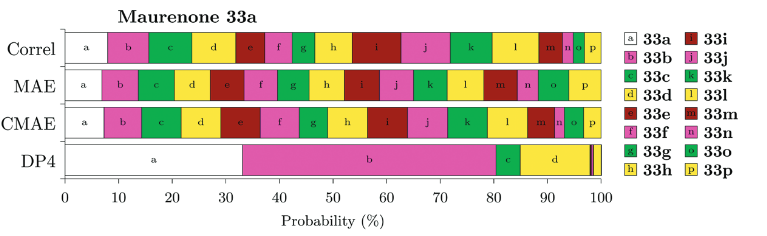 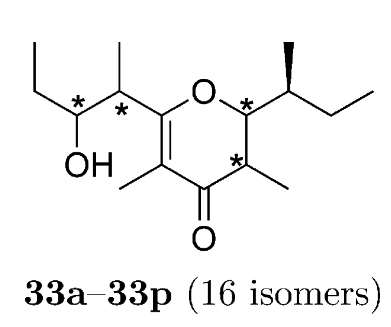 Smith, S. G.; Goodman, J. M. Assigning Stereochemistry to Single Diastereoisomers by GIAO NMR Calculation: The DP4 Probability. J. Am. Chem. Soc. 2010, 132 (37), 12946–12959. https://doi.org/10.1021/ja105035r.
‹#›
Beyond DP4 - DP5, DP4/AI, DP4+
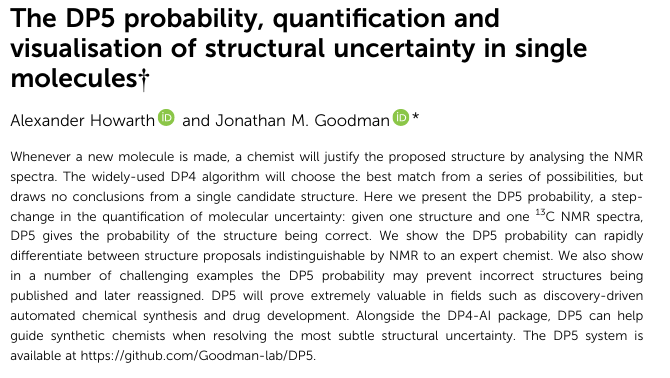 ‹#›
Beyond DP4 - DP5, DP4/AI, DP4+
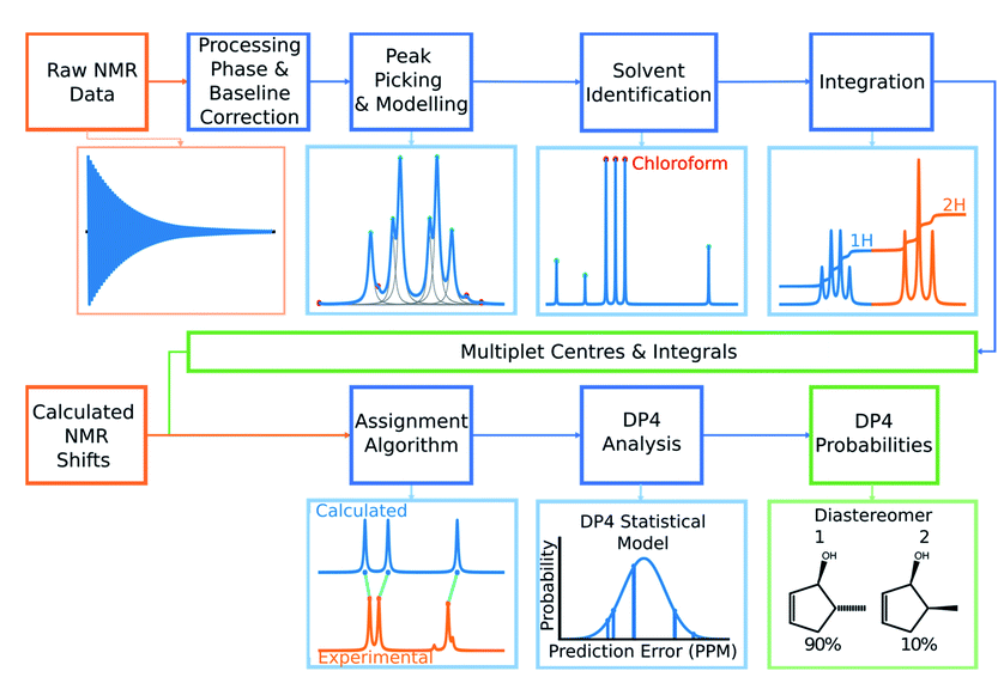 ‹#›
Beyond DP4 - DP5, DP4/AI, DP4+
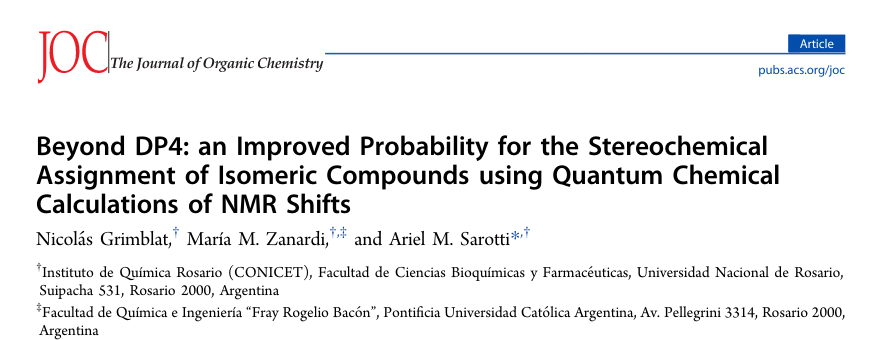 ‹#›
Thanks for your attention!
‹#›